國立虎尾科技大學校園安全來托頭
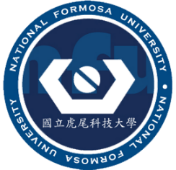 歇熱(暑假)欲到矣，安全毋通袂記得
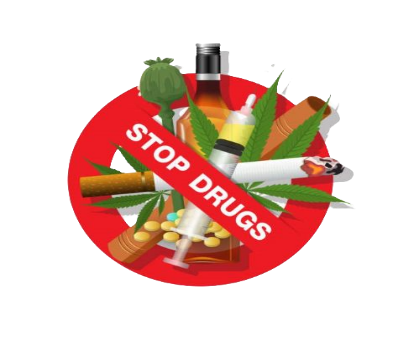 暑假期間:112年6月26日起至9月10日止
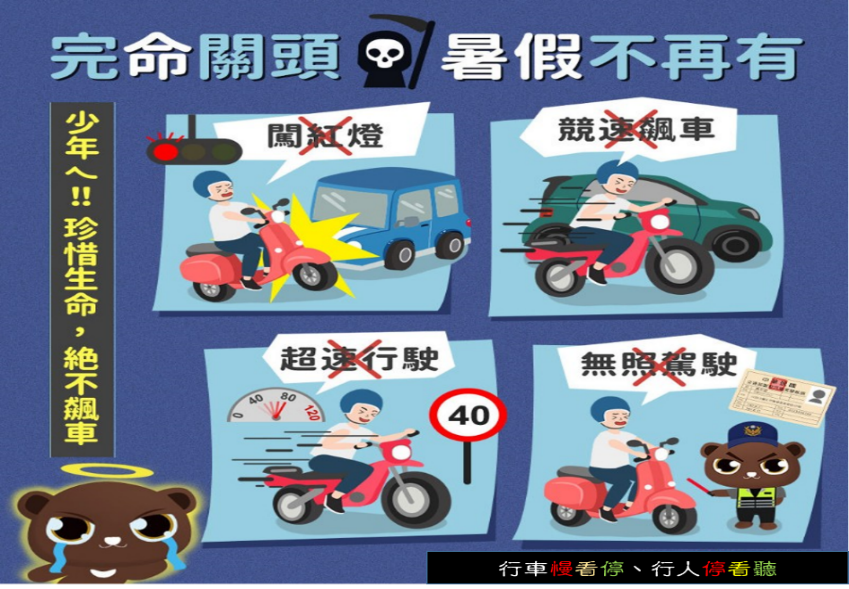 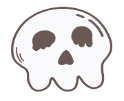 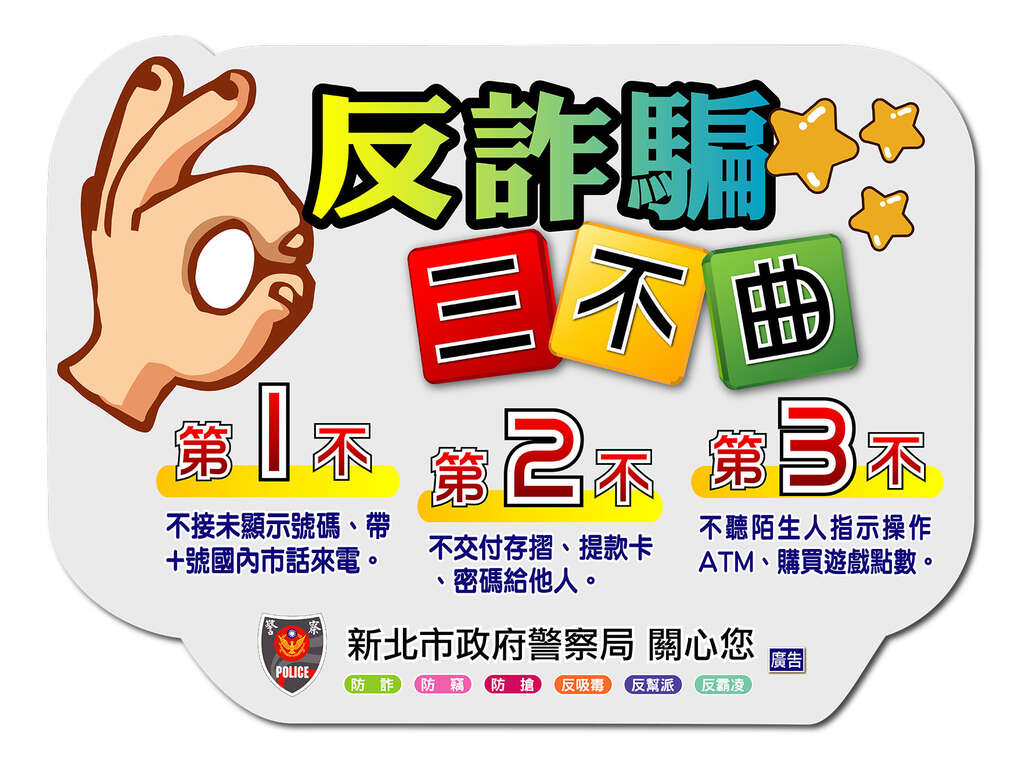 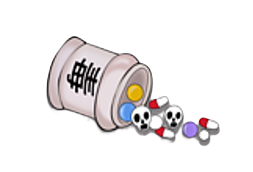 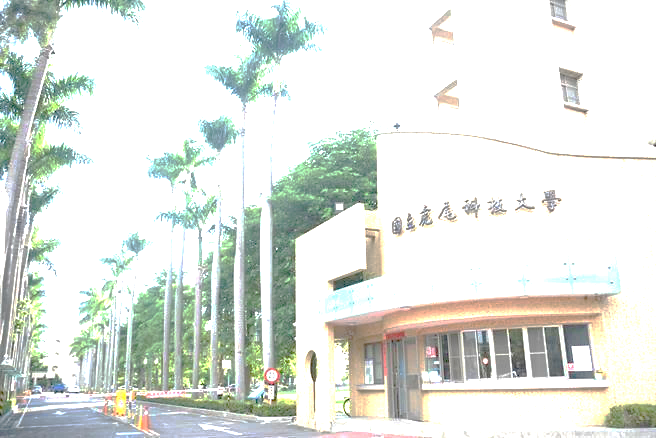 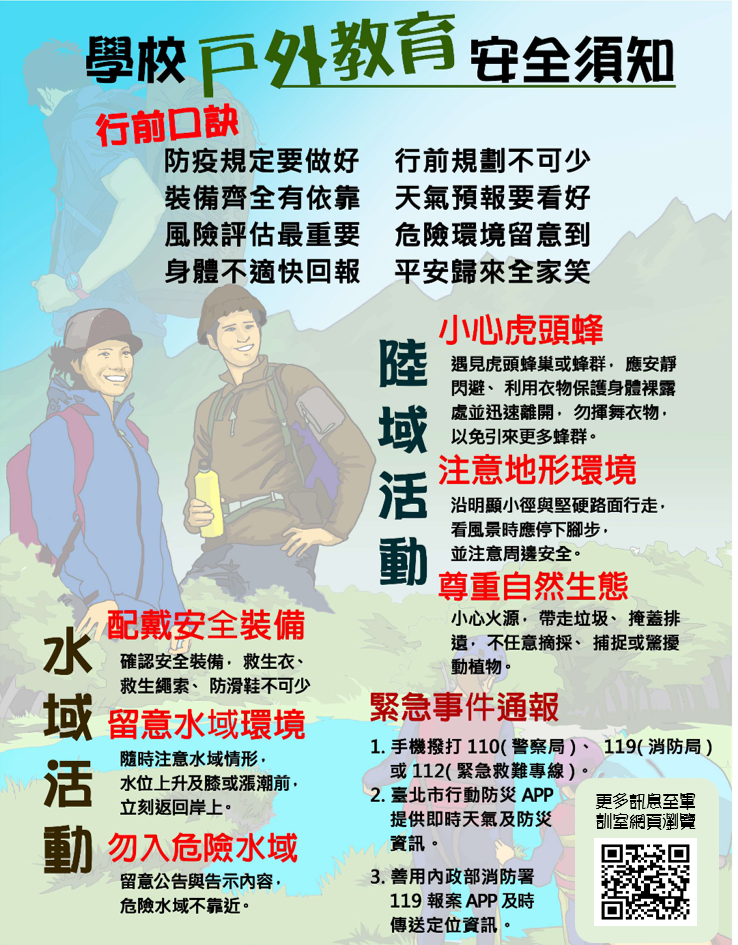 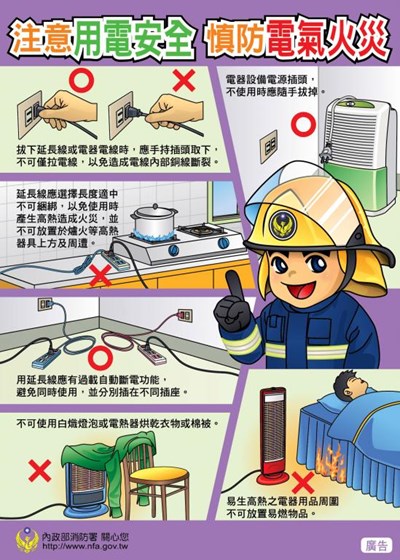 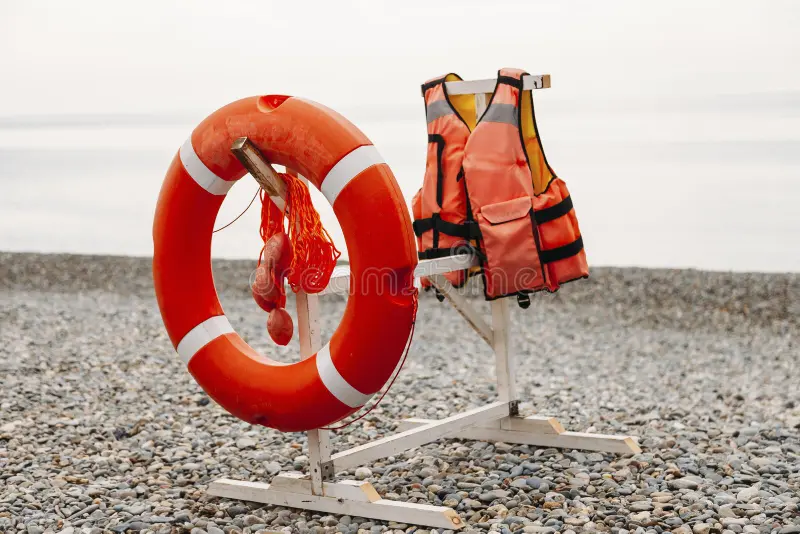 山路誠歹行                                   咱著愛注意
國立虎尾科技大學~關心您
校安中心專線:0932969994